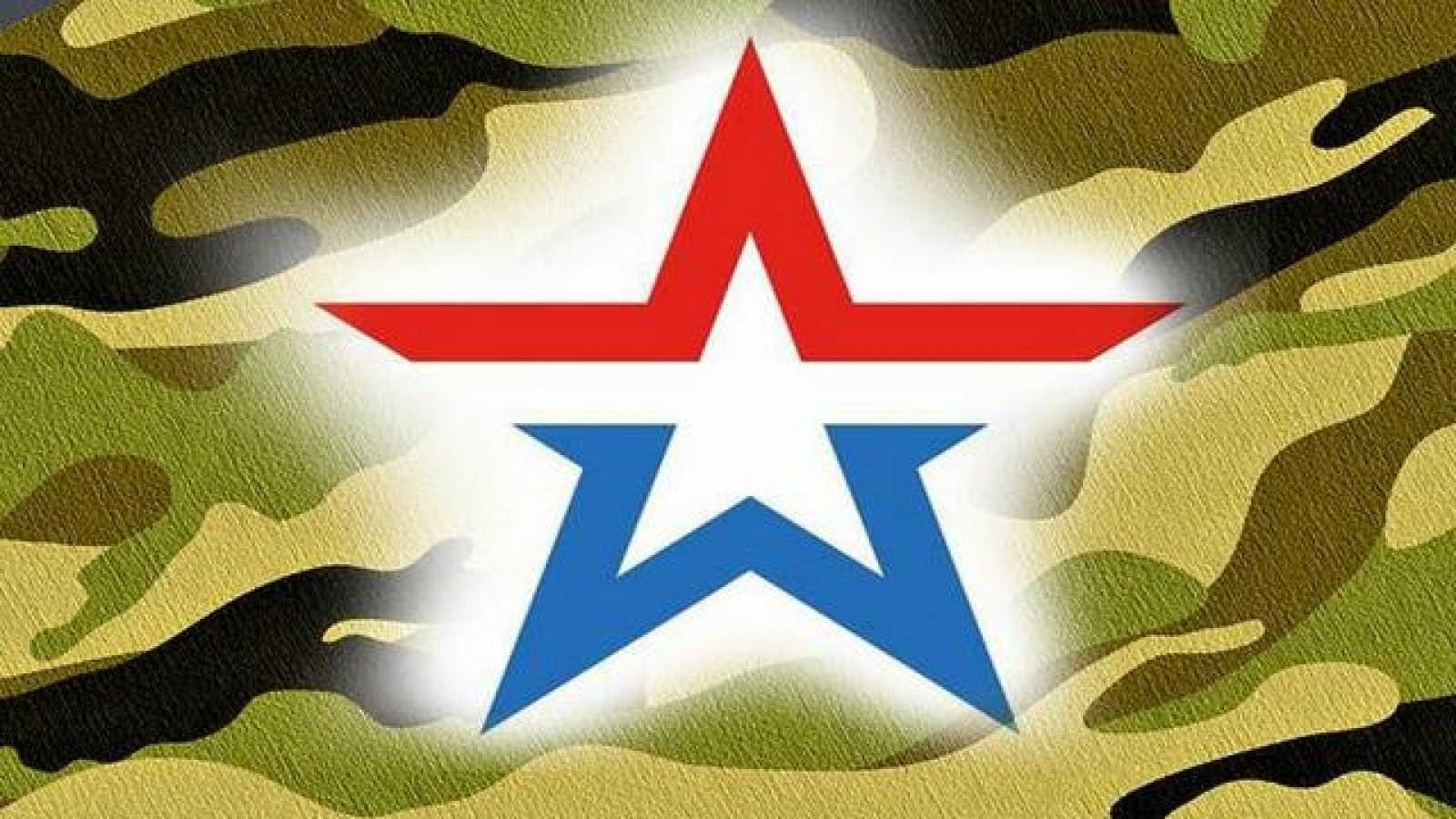 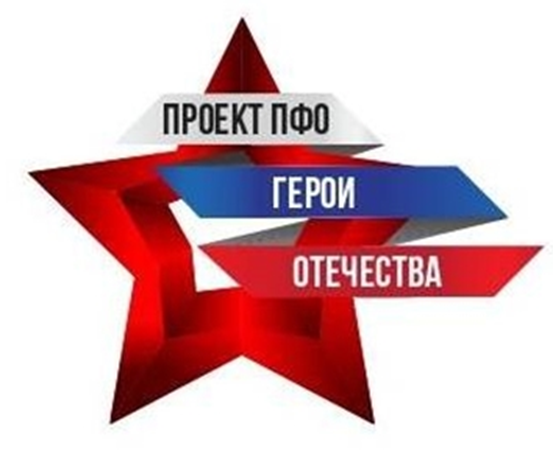 Объявлен республиканский конкурс «Лучший военно-патриотический клуб»